FACULTY PROFILE
Educational Activities
Bachelor´s Degree Studies
Master´s Degree Studies
Doctoral Degree Studies
 
Research and Development Activities
Information Technologies
Automatic Control
Security Technologies
FACULTY HISTORY
1986 – 1992	Department of Automation and		Control Engineering
1992 – 2001	Department of Automation and		Control Systems
2001 – 2004	Institute of Information 			Technologies (2 Departments)
2004 – 2005	Institute of Process Control and		Applied Informatics		(4 Departments)
2006		Faculty of Applied Informatics
FACULTY STRUCTURE
Department of Electronics and Measurements 
Department of Mathematics
Department of Informatics and Artificial Intelligence
Department of Computer and Communication Systems
Department of Automation and Control Engineering
Department of Process Control
Department of Security Engineering
Regional Research Centre CEBIA-Tech
The Information and Communication Technologies Scientific Research Park
FACULTY STRUCTURE
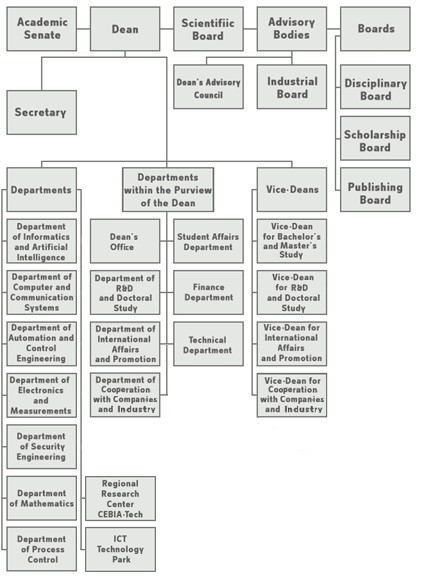 PERSONNEL STRUCTURE
PERSONNEL STRUCTURE
PERSONNEL STRUCTURE
FACULTY BUDGET  2009 - 2019
FACULTY BUDGET in 2019
Faculty budget in 2019
FACULTY´s PEDAGOGICAL FOCUS
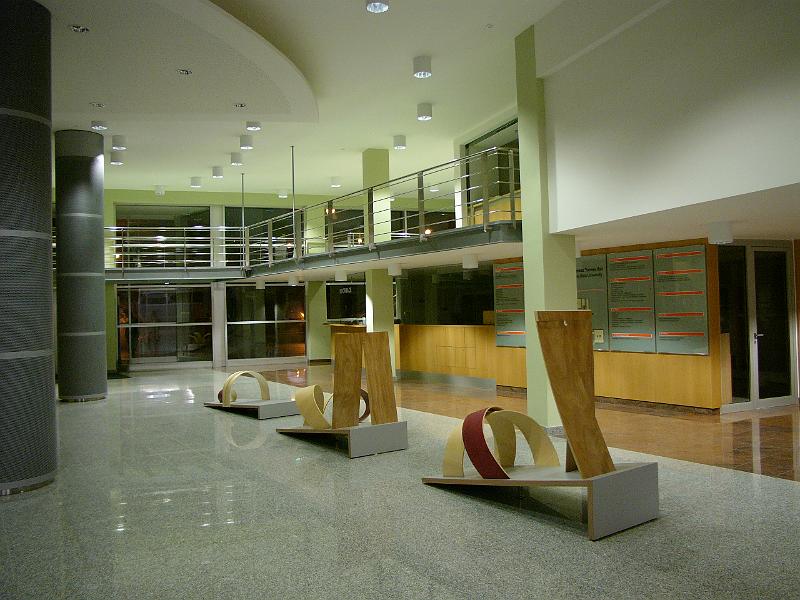 Bachelor´s Degree Studies 	3-years
  Master´s Degree Studies 	2-years
  Ph.D. (Doctoral) Degree Studies 4-years

  ECTS Credit System
  The Bologna Declaration
STUDENT NUMBERS
STUDY DISCIPLINE SCHEME (Bc. Ing.)
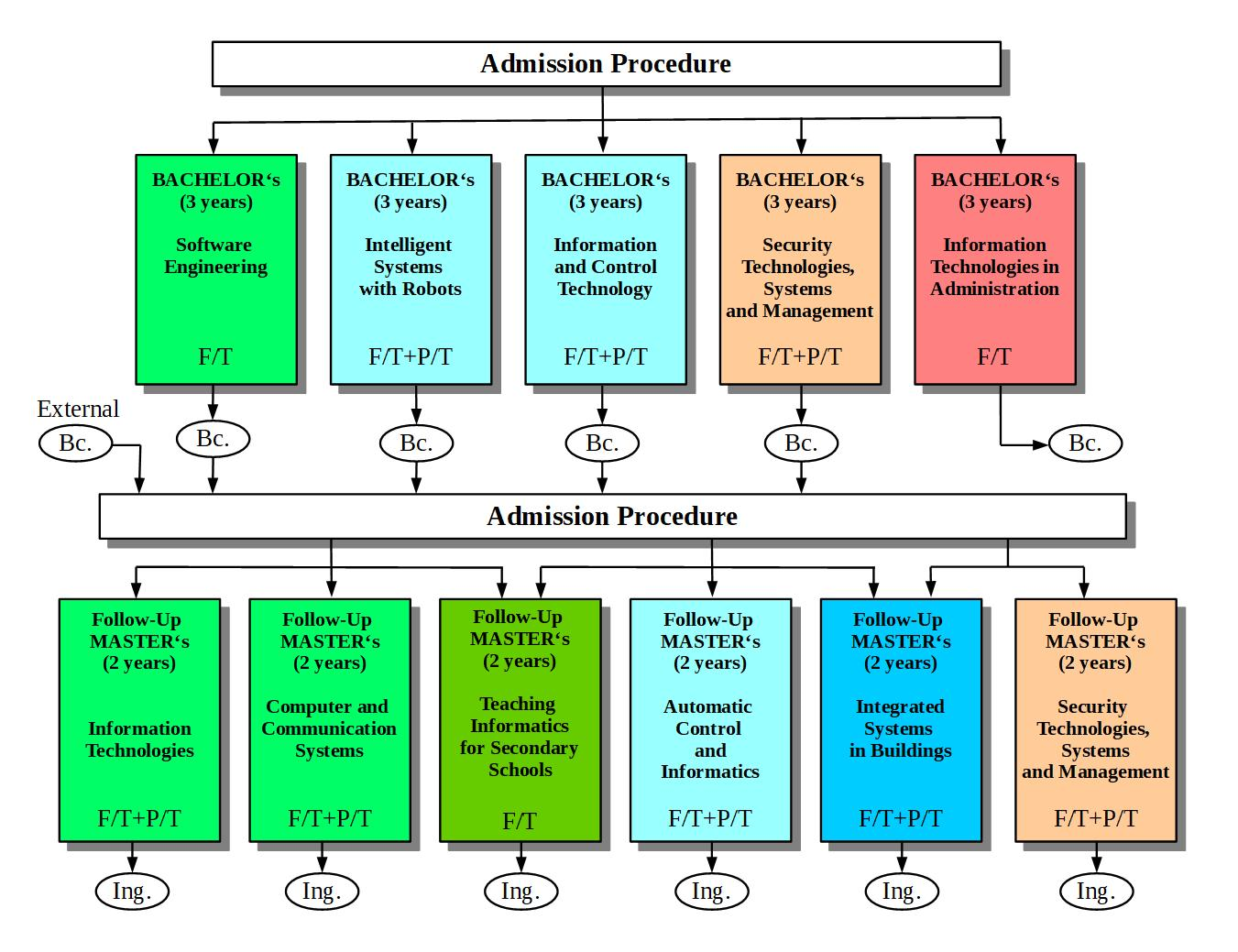 Ph.D. STUDIES DIAGRAM
Study Programmes
Fields of Studies
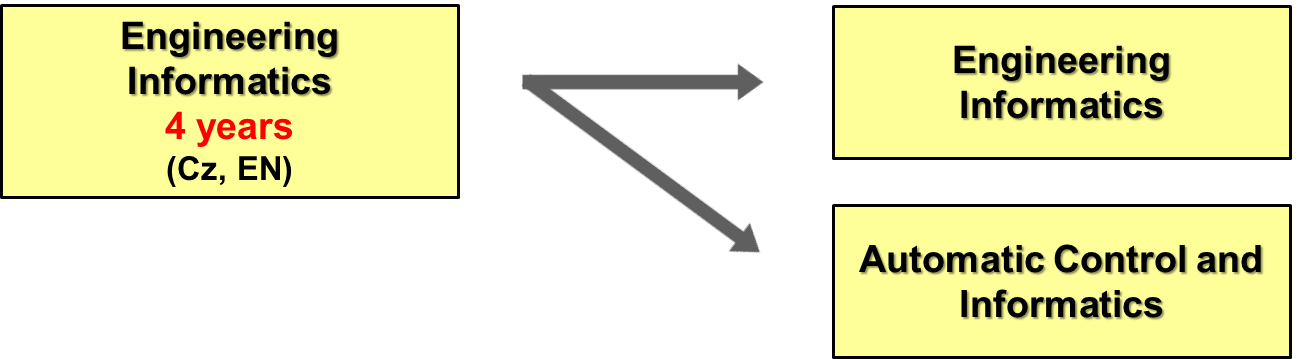 First students accepted as of June, 2008
Accreditation by 31. 8. 2019
Developments in Ph.D. Student Numbers (As of: 31.10. of the given year)
* Numbers in brackets show Foreign Ph.D. Student numbers
Number of Accepted FAI Ph.D. Students
* Numbers in brackets show Foreign Ph.D. Student numbers
Developments in Ph.D. Studies Graduate Numbers
* Numbers in brackets show Foreign Ph.D. Student numbers
Dissertation Topics
Modern Information Technology Applications 
Information System Software and Hardware Solutions 
Artificial Intelligence Application Methods 
Communication and Security Systems
Data Security
Critical Infrastructure Protection
Modern Automatic Control Methods
Manufacturing Processes and Systems Modelling and Simulation

Study Programme Information Technologies - https://fai.utb.cz/en/research-and-development/ph-d-studies/dissertation-topics-2020-2021/study-programme-information-technologies/

Study Programme Automatic Control and Informatics - https://fai.utb.cz/en/research-and-development/ph-d-studies/dissertation-topics-2020-2021/study-programme-automatic-control-and-informatics/
Dissertation Topics
Study Programme Security Technologies, Systems and Management - https://fai.utb.cz/en/study-programme-security-technologies-systems-and-management/
Student Grant Competition 
(Internal Grant Agency – IGA)
The Internal Grant Agency assures the distribution of direct financial support for specific Tertiary Education research


The principles governing the distribution of these direct financial support grants are given in: Rector´s Directive SR/02/2018 (only in Czech available)
Developments in IGA Direct Support Grant Levels
IGA Direct Support Grant Levels for Specific Tertiary Education Research (In thou. CZK)
International Activities
Student + Academic Mobility
Study Stays
Outgoing
Incoming
Practical Work Placements
Outgoing
Incoming
Bilateral Contracts 
Long-term Foreign Students
Outgoing Students
Outgoing Student Numbers (Study-stays/Work-Placements)
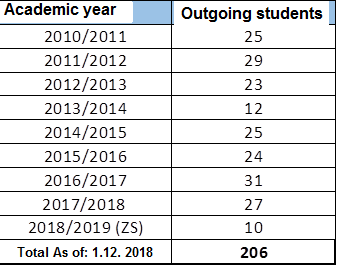 Destinations
Incoming Students
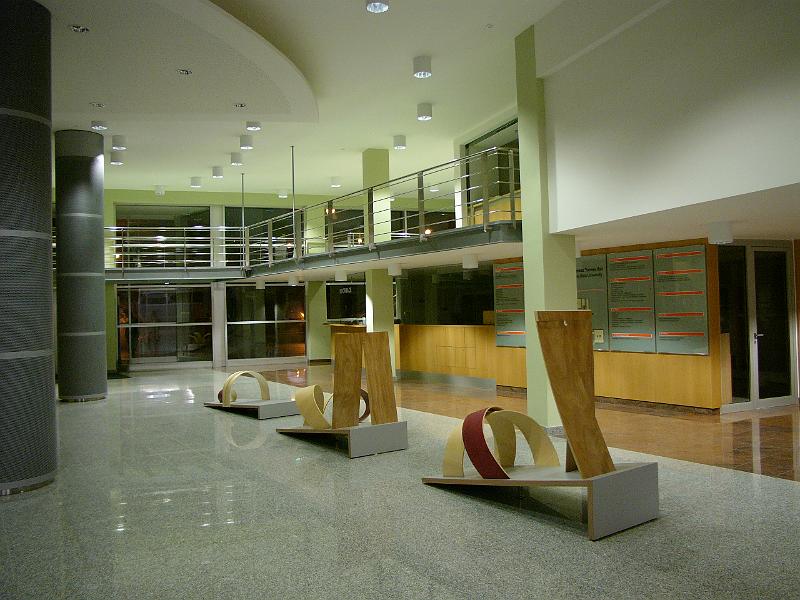 Incoming Students (Study-stays/Work-Placements)
Overview of Countries of Origin
Bilateral Contracts
Overall Number of Bilateral Contracts Concluded Within the Erasmus+ Programme, as of: 1.1.2020 - 85
Bilateral contracts
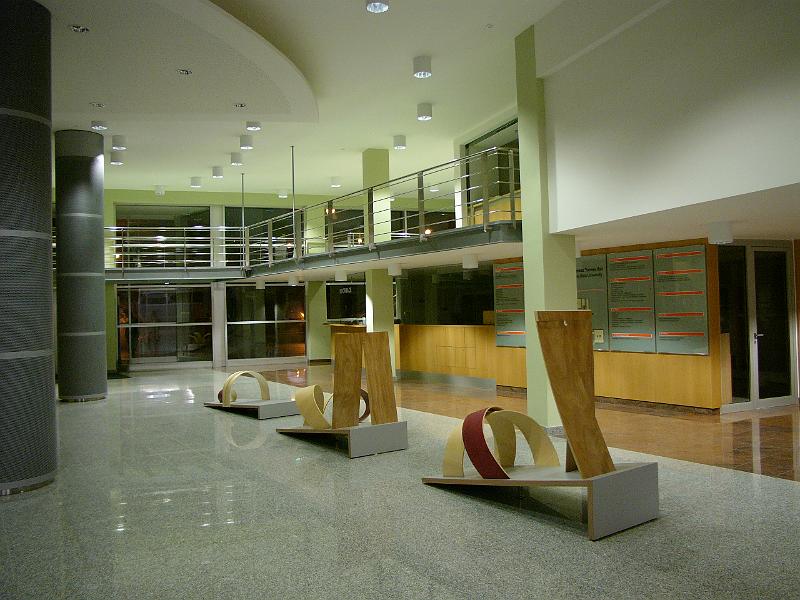 Overall Number of Bilateral Contracts Concluded Within the Erasmus+ Programme, as of: 1.1.2020 - 85
Bilateral Contracts
Overall Number of Bilateral Contracts Concluded Within the Erasmus+ Programme, as of: 1.1.2020 - 85
ICT TECHNOLOGY PARK
INFORMATION AND COMMUNICATION TECHNOLOGIES
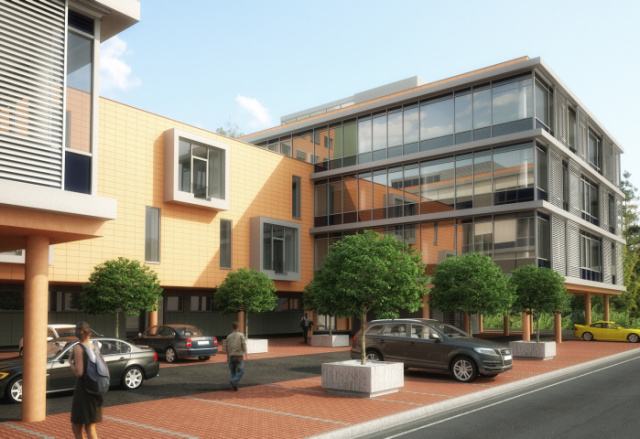 ICT TECHNOLOGY PARK
Information about the Technology Park of Information and Communication Technology
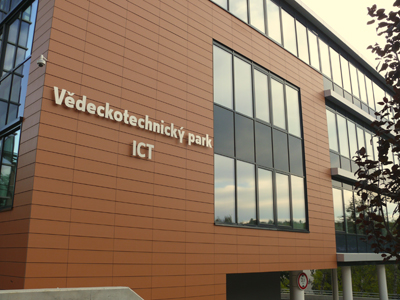 Grant Provider:		MPO ČR
Operational program:	Enterprise 
			and Innovation
Grant title:		Prosperita II.

Construction begun:	03/2011
Construction finished:	09/2012


Usable surface area:		3617.47 m2
Overall usable surface area:	5006.39 m2

Financial costs:		cca 280 mill. CZK

Finance sourcing:		¾ grant from MPO, Czechinvest
				¼ TBU in Zlín
ICT TECHNOLOGY PARK
ICT park – další cíle a přínosy

Continuously fulfill the development of cooperation between the university environment and the business sphere.
To support the development of the competitiveness of companies and their products. 
Create job positions for qualified graduates and students in innovative companies.
Fulfill the synergy of VTP - ICT and RVC CEBIA-Tech by close cooperation on real problems. 
Involve companies in FAI pedagogical activities - teaching, lectures…
Involve companies in professional activities of FAI students - guiding students on projects, active participation in STOČ…
Regional Research Center
    CEBIA-Tech
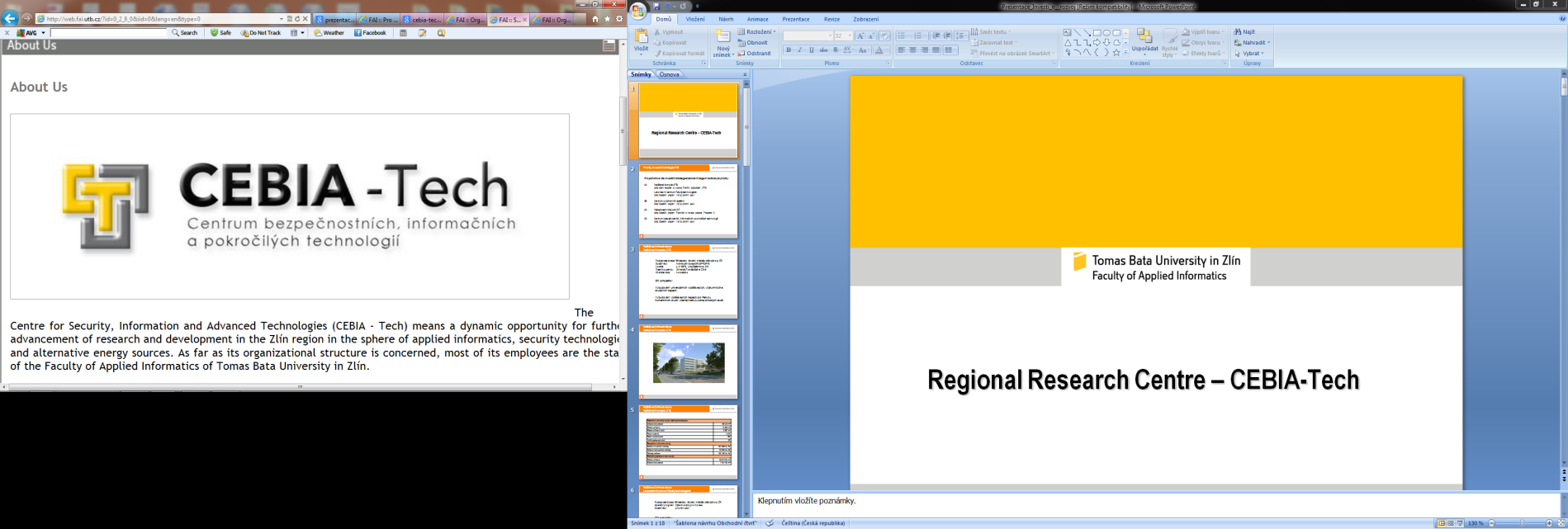 RVC CEBIA-Tech was built
based on the solution of the European project
Science and Research for Innovation
in the years 2011 - 2014, with financial support
of EU in the amount of CZK 174 million, 
of which CZK 131 million
was used to build the infrastructure of the
center.
					 Further development of the center 					took placein the years 2014 - 2019
					with EU financial support 
					(CZK 44 million), Ministry of 						Education, Youth and Sports 
					(CZK 40 million) and Center(FAI) itself
				              in the amount of CZK 60 million
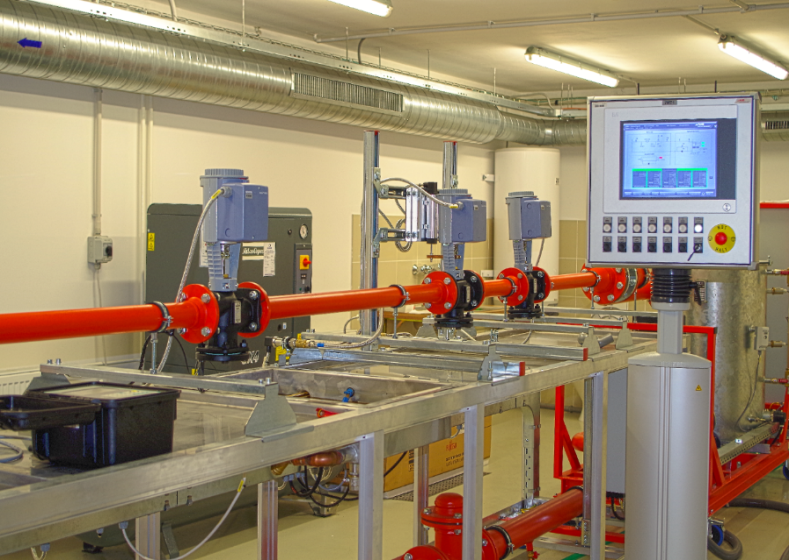 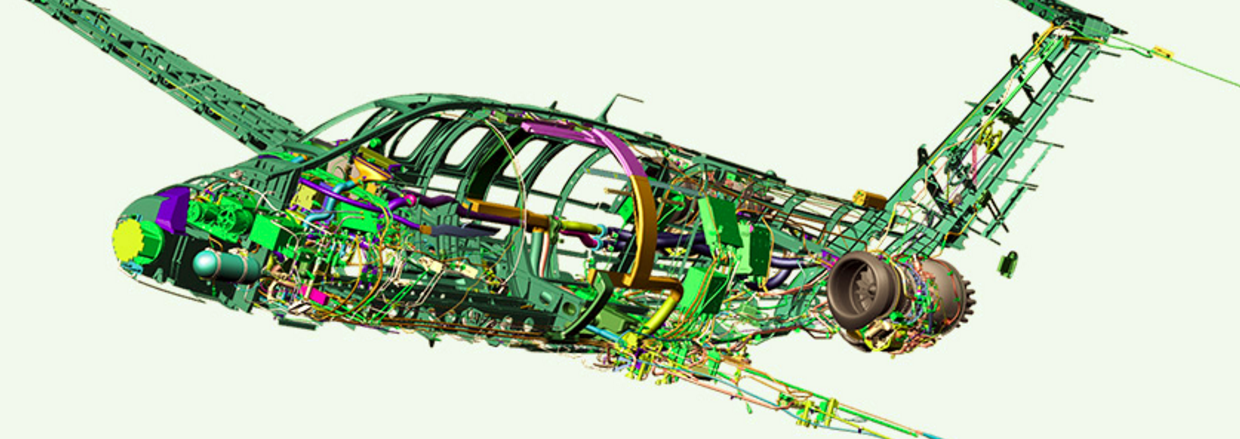 Regional Research Center
     CEBIA-Tech
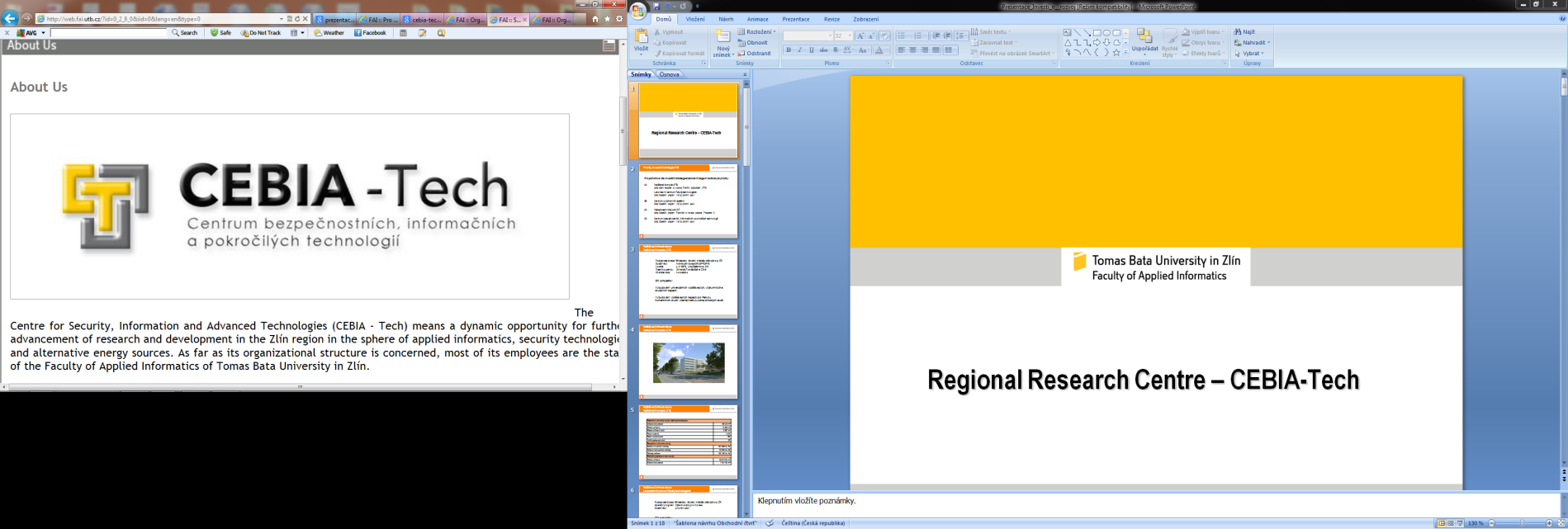 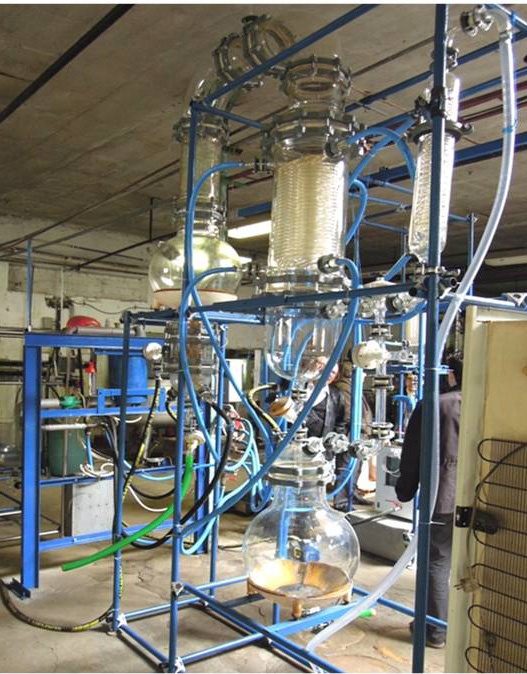 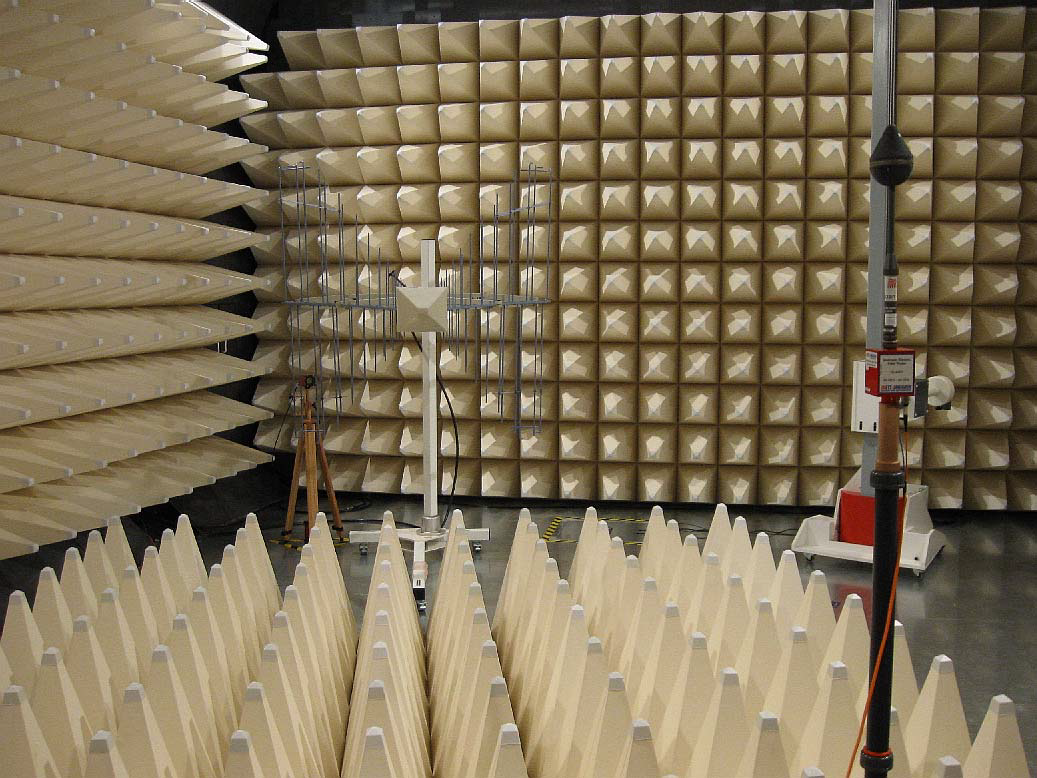 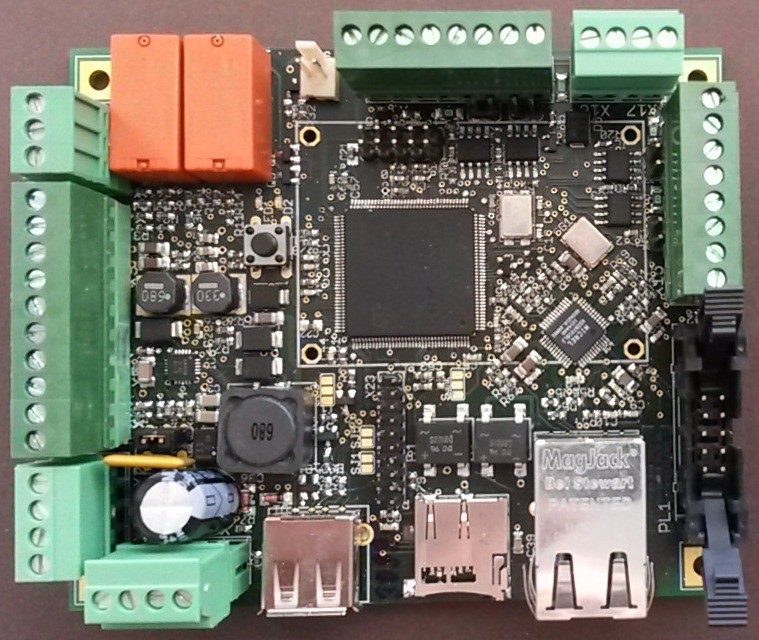 Regional Research Center
    CEBIA-Tech
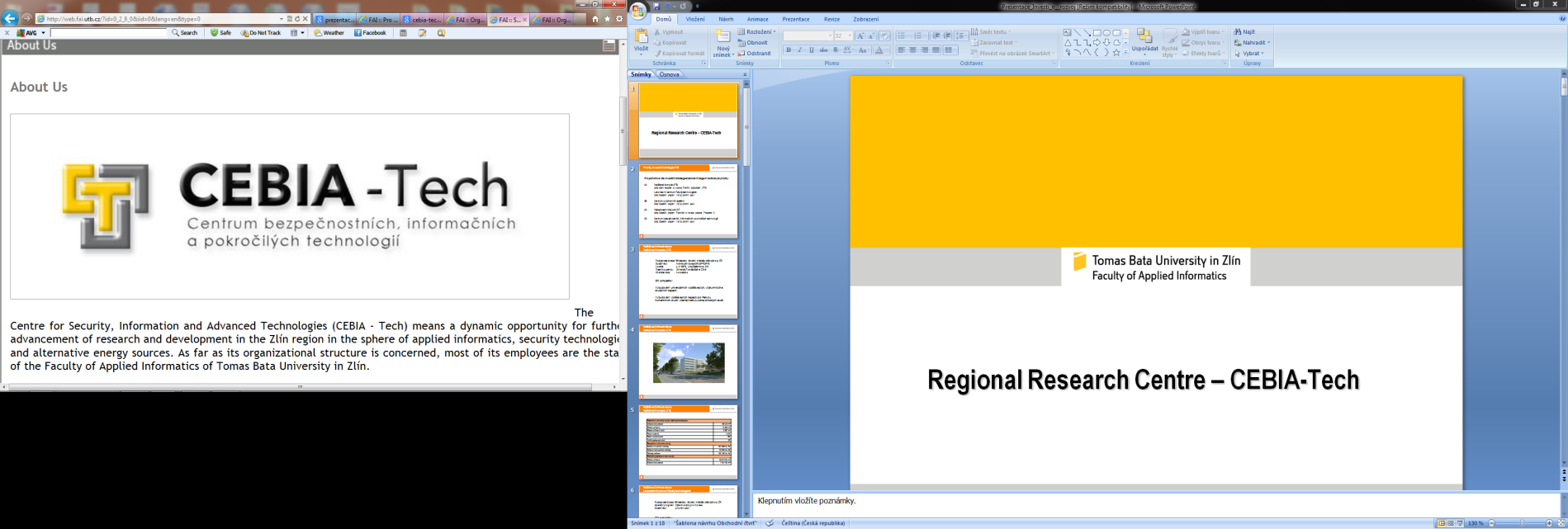 Regional Research Center (RVC) CEBIA-Tech, is an important part of the Faculty of Applied Informatics implementing scientific research activities in the following areas :

Industrial automation for intelligent production systems
Robotic and mechatronic systems
Theory of automatic control
Research amd development of embedded systems
Information technologies
Software engineering
applications of grid computing and artificial intelligence methods
Cybersecurity
Study of mechanical behavior of selected construction materials
Integrated systems in buildings
Small mobile networks
Forensic technologies
Electromagnetic compatibility
ICT for support of crisis management
Alternative energy resources
Advanced waste processing
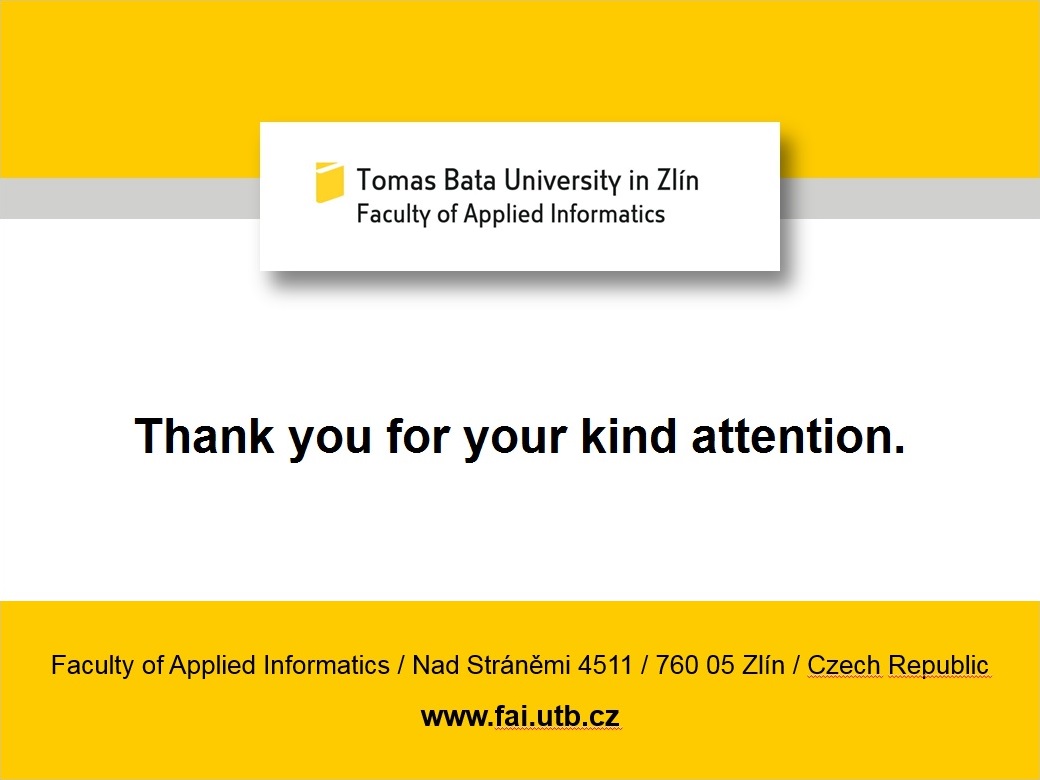 Thank you for your kind attention.